Collective Excitations in Twisted Bilayers
MRSEC Award DMR-1720595
2021
X. Li, A. MacDonald, K. Lai, C. K. Shih: Univ. of Texas at Austin
The competition between the interlayer coupling and strain leads to lattice reconstruction

We found three regimes of lattice reconstruction over a rather surprisingly large range of twist angle in transition metal dichalcogenides twisted homobilayers

Phonon spectra both in the low- and high frequency range are drastically modified by the lattice reconstruction in the transition regime. 

We develop a low-energy continuum model for phonons that overcomes the outstanding challenge of calculating the properties of large moiré supercells and lay the foundation for addressing electron-phonon interaction properly.
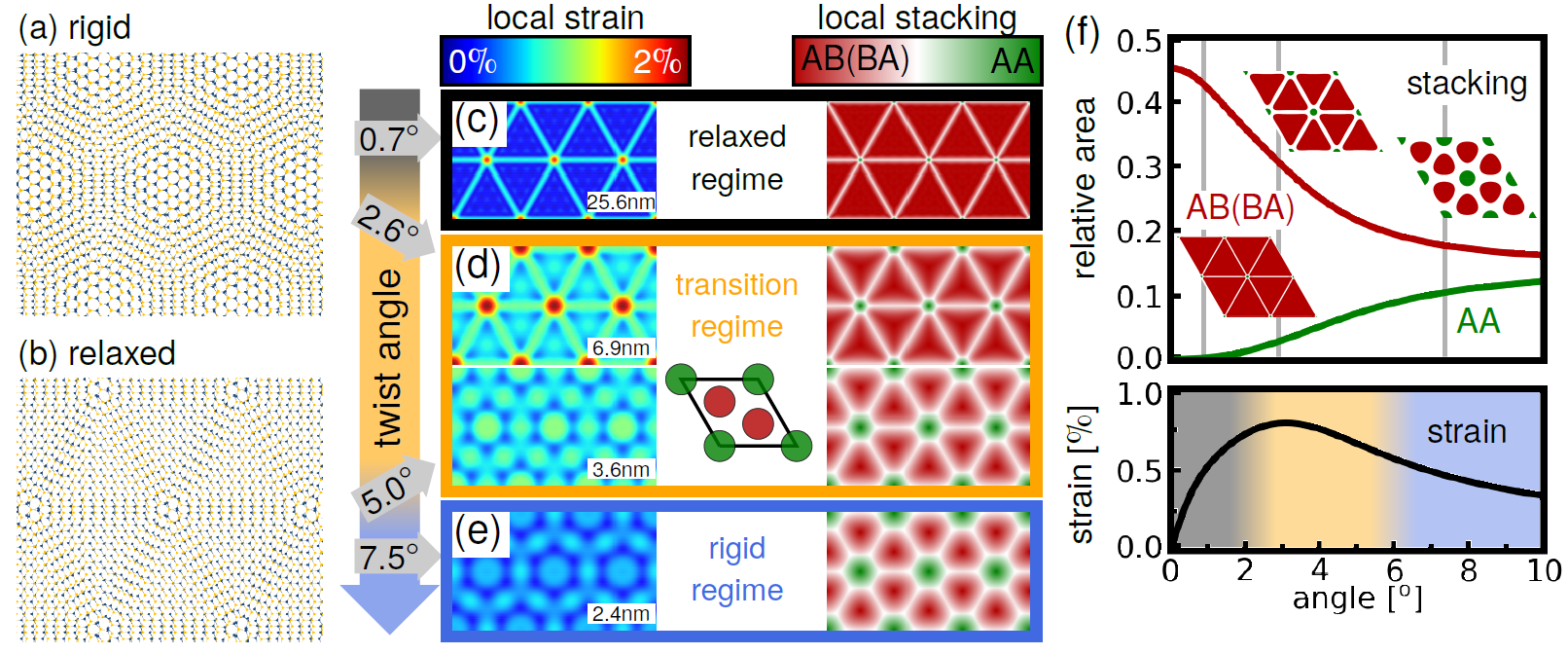 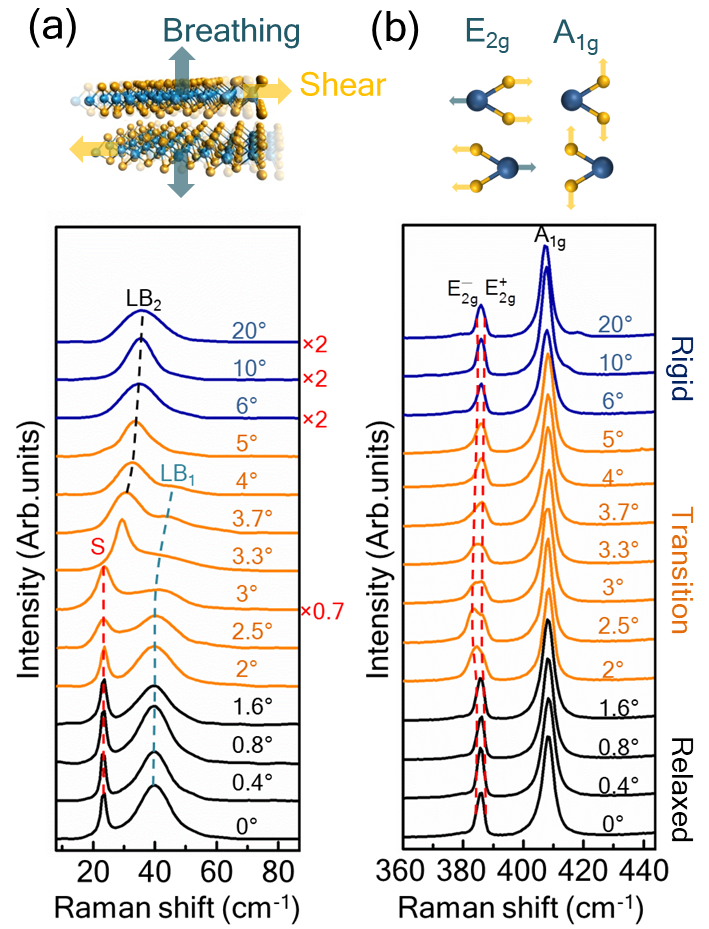 [Quan, JM; Linhart, L; Lin, ML; Lee, DH; Zhu, JH; Wang, CY; Hsu, WT; Choi, JH; Embley, J; Young, C; Taniguchi, T; Watanabe, K; Shih, CK; Lai, KJ; MacDonald, AH; Tan, PH; Libisch, F; Li, XQ. Phonon renormalization in reconstructed MoS2 moire superlattices. Nat. Mater. 2021, Early Access. DOI: 10.1038/s41563-021-00960-1 .]
[Speaker Notes: Moire superlattices consist of two monolayers of atomically thin materials, in this case the transition metal dichalcogenide MoS2, stacked on top of each other with a slight rotational misalignment (twist) that creates a moire interference pattern between the atomic lattices of the two monolayers. Moire superlattice periods can range from nanometers to hundreds of nanometers, and create periodic modulation of local atomic alignments, strain, electrostatic potential, and other material properties. In this study, Raman spectroscopy was used to characterize the dependence of phonon energies on twist angle. Theoretical calculations were used to determine local strain and atomic stacking between layers as a function of twist angle. Three regimes of behavior in strain and stacking were found in theoretical calculations; these behaviors are a consequence of the competition between interlayer coupling and strain that leads to local lattice reconstruction that varies with twist angle. The “relaxed” and “rigid” regimes are found to correspond to very different phonon behavior in the low- and high-frequency ranges. The development of a low-energy continuum model for phonons to help explain these results is also establishing a foundation for addressing electron-phonon interactions in these materials.

Publication citation for this work:

Quan, JM; Linhart, L; Lin, ML; Lee, DH; Zhu, JH; Wang, CY; Hsu, WT; Choi, JH; Embley, J; Young, C; Taniguchi, T; Watanabe, K; Shih, CK; Lai, KJ; MacDonald, AH; Tan, PH; Libisch, F; Li, XQ. Phonon renormalization in reconstructed MoS2 moire superlattices. Nat. Mater. 2021, Early Access. DOI: 10.1038/s41563-021-00960-1 .]